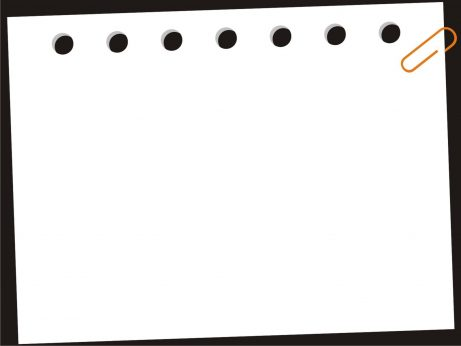 CHĂM SÓC BỆNH NHÂN NGỘ ĐỘC CẤP
GVHD: THẦY NGUYỄN PHÚC HỌC
LỚP: K20YDD
NHÓM 4: PHẠM HOÀNG THẢO NHI
                  NGUYỄN THỊ HỒNG PHÚC
                  NGUYỄN THỊ KIỀU ANH
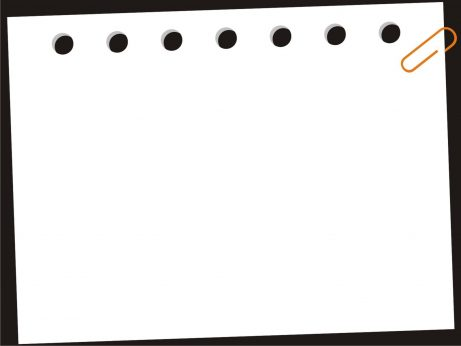 NỘI DUNG
KHÁI NIỆM
NGUYÊN NHÂN
TRIỆU CHỨNG LÂM SÀNG
NGUYÊN TẮC XỬ TRÍ
QUY TRÌNH CHĂM SÓC
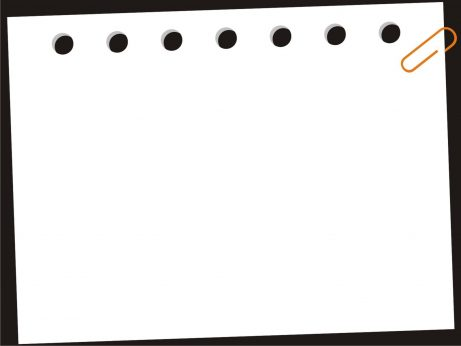 I. KHÁI NIỆM
Ngộ độc cấp (NĐC) là khi 1 lượng chất độc, hoá chất xâm nhập vào cơ thể gây tổn thương các cơ quan trong cơ thể và đe doạ tử vong.
Mức độ nặng nhẹ của NĐC: Lượng chất độc đưa vào cơ thể nhiều hay ít,  tốc độ hấp thu nhanh hay chậm, sự xâm nhập của chất độc vào các phủ tạng nhiều hay ít.

Tỷ lệ tử vong của NĐC phụ thuộc vào thời gian phát hiện ngộ độc sớm hay muộn, thời gian vận chuyển bệnh nhân đến viện nhanh hay chậm, mức độ nặng nhẹ của ngộ độc,  điều kiện sơ cứu và hồi sức
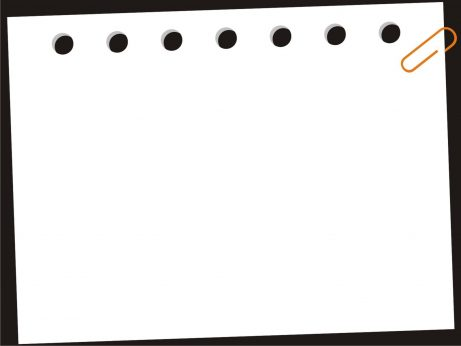 II. NGUYÊN NHÂN
Chất độc bao gồm: 
       -hoá chất, 
       -thuốc, 
       -nọc độc của động vật, 
       -độc tố có sẵn trong cây cỏ, 
       -môi trường, 
       -độc tố vi khuẩn. 

Chất độc vào cơ thể bằng đường tiêu hoá, da và niêm mạc hay hô hấp.
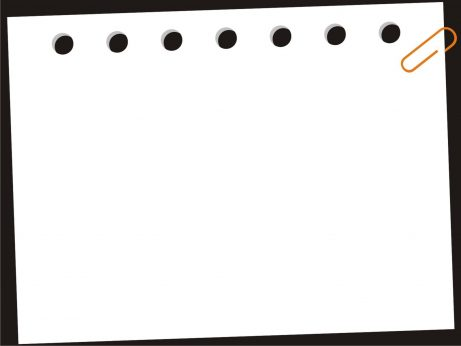 III. TRIỆU CHỨNG LÂM SÀNG
Cơ năng: 
– Bệnh nhân đột ngột hôn mê, co giật đau bụng, nôn mửa, ỉa chảy cấp. 
– Có thể có suy hô hấp, suy tuần hoàn, suy thận, suy gan cấp, rối loạn thân nhiệt, đái ít, vô niệu…. 
– Phát hiện các dấu hiệu nghi ngờ thêm vào như bệnh nhân trẻ tuổi, có bằng chứng ngộ độc cấp, có mâu thuẫn gia đình, chấn thương tình cảm, nghiện hút, uống rượu, sống một mình, có tiền sử tâm thần, có bệnh mạn tính hoặc bệnh ác tính.
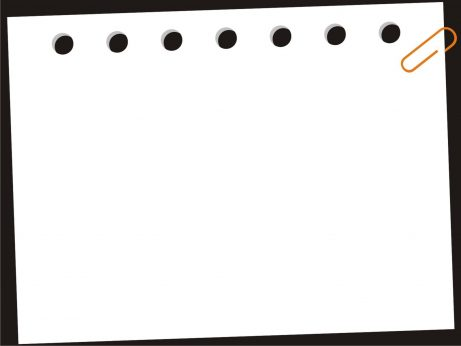 Thăm khám:
* Hội chứng thần kinh giao cảm: mạch nhanh, huyết áp tăng, thân nhiệt tăng, thở nhanh, đồng tử giãn, da ẩm, niêm mạc khô, kích thích vật vã, hoang tưởng
* Hội chứng thần kinh phó giao cảm: hạ huyết áp, thân nhiệt giảm, mạch chậm, đồng tử co, giảm vận động co bóp, phản xạ gân, xương, cơ giảm, bệnh nhân lơ mơ và hôn mê.* Hội chứng anh cholinergic: huyết áp tăng, thân nhiệt tăng, đồng tử giãn. da nóng đỏ, khô, giảm co bóp, vật vã kích thích, giảm co bóp, phản xạ gân xương tăng.
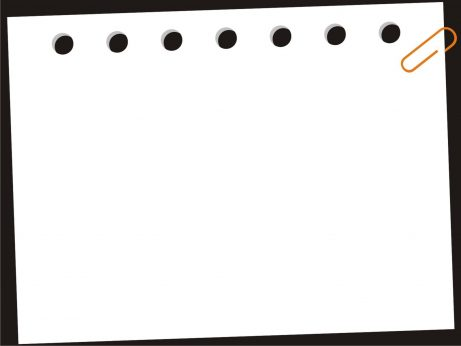 IV. NGUYÊN TẮC XỬ TRÍ
-Loại trừ chất độc ra khỏi cơ thể
-Trung hoà hoặc phá huỷ các chất độc bằng các chất đối kháng-Duy trì các chức năng sống của cơ thể-Điều tra về nguyên nhân gây ngộ độc.
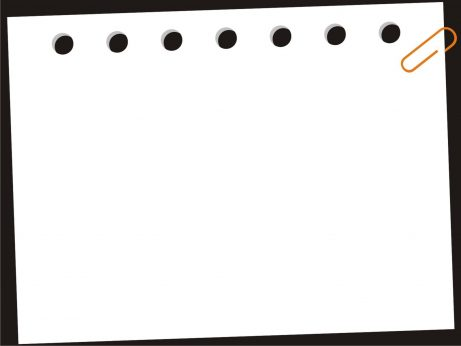 V. QUY TRÌNH CHĂM SÓC
1.Nhận định
-Cần loại bỏ nhanh các thức ăn bị nhiễm độc ra ngoài cơ thể, -nhận định nguyên nhân, 
-Mức độ mất nước và rối loạn điện giải để có kế hoạch chăm sóc thích hợp.
Nhận định qua hỏi bệnh nhân:-Bệnh nhân trước đó ăn thức ăn gì?-Thời gian từ khi ăn đến khi có triệu chứng là bao lâu?-Bệnh nhân có nôn mửa, đau bụng, mót rặn không?-Tính chất của phân: phân lỏng, có máu, thối?-Có kèm theo sốt không?-Bệnh nhân có cảm giác khát nước?-Trước đây đã bị như vậy lần nào chưa?-Đã điều trị thuốc tại nhà chưa?
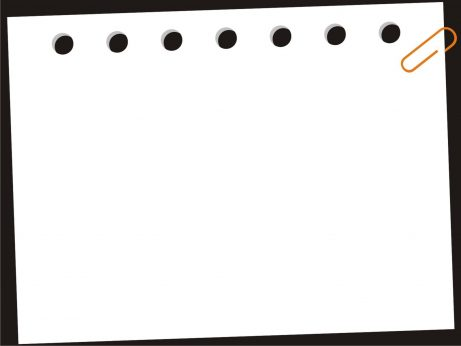 Quan sát:-Tình trạng tinh thần bệnh nhân.-Tính chất và số lần nôn, tính chất phân và số lượng phân.-Tư thế bệnh nhân chống đau bụng.-Bụng có chướng không?-Tình trạng da: dấu hiệu mất nước, nổi mẩn ngứa?-Bệnh nhân có khó thở không?
Thăm khám bệnh nhân:-Phát hiện các triệu chứng của ngộ độc thức ăn: nôn mửa, ỉa chảy, mẩn ngứa, mề đay, nếu nặng có thể truỵ tim mạch.-Đo đấu hiệu sống: mạch, nhiệt và huyết áp.-Khám tình trạng bụng bệnh nhân: chướng, đau...-Khám phổi đôi khi khó thở dạng hen phế quản.
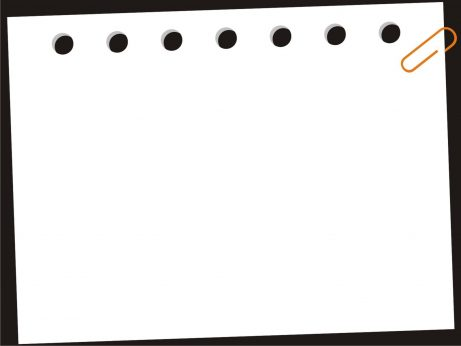 Thu thập thông tin:Thu thập qua bệnh nhân và qua gia đình bệnh nhân, cũng như qua hồ sơ và bệnh án 
Chẩn đoán điều dưỡng-Đau bụng do viêm dạ dày ruột.-Nôn và buồn nôn do kích thích dạ dày ruột.-Da nhăn do mất nước.-Tiểu ít do giảm thể tích tuần hoàn hiệu dụng.-Nguy cơ truỵ tim mạch do không bồi phụ kịp tình trạng mất nước.
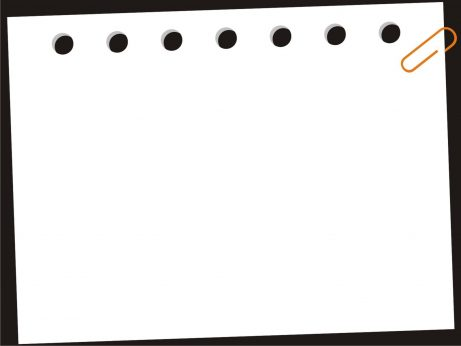 2. Lập kế hoạch chăm sócChăm sóc cơ bản:-Bệnh nhân phải được nghỉ ngơi thích hợp.-Trấn an cho bệnh nhân.-Bảo đảm dinh dưỡng đầy đủ theo yêu cầu điều trị trong và sau khi hết ỉa chảy.-Vệ sinh thân thể sạch sẽ và chăm sóc tinh thần.
Thực hiện các y lệnh:-Kích thích nôn, rửa dạ dày nếu có chỉ định của bác sĩ.-Cho bệnh nhân uống thuốc, tiêm thuốc và truyền dịch theo chỉ định.-Làm các xét nghiệm cơ bản.
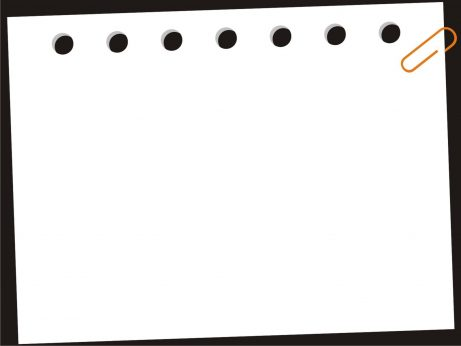 Theo dõi:Theo dõi các dấu hiệu sinh tồn.Theo dõi các triệu chứng lâm sàng nếu có gì bất thường phải báo cáo bác sĩ ngay.Theo dõi các xét nghiệm để phát hiện rối loạn điện giải kiềm toan.Giáo dục sức khoẻ:Bệnh nhân và gia đình phải biết cách phòng bệnh và biết điều trị chống mất nước, rối loạn điện giải.
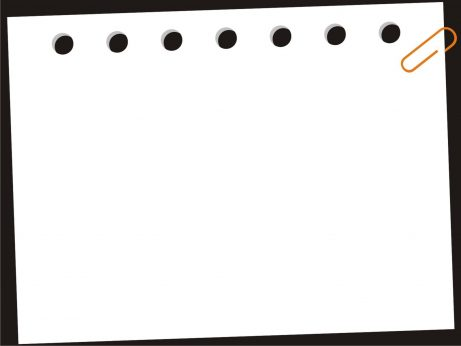 3. Thực hiện kế hoạch chăm sócThực hiện chăm sóc cơ bản:-Bệnh nhân phải được nghĩ ngơi yên tĩnh.-Động viên, kích lệ bệnh nhân an tâm điều trị.-Bảo đảm dinh dưỡng đầy đủ theo yêu cầu điều trị trong và sau khi hết ỉa chảy.-Vệ sinh sạch sẽ: nhắc nhở bệnh nhân giữ gìn vệ sinh răng miệng, thân thể, quần áo, tránh lây nhiễm cho các bệnh nhân khác. Nếu bệnh nhân không thể tự làm được người điều dưỡng phải chăm sóc về vệ sinh thân thể cho bệnh nhân. -Các chất thải như chất nôn và phân của bệnh nhân phải được xử lý tốt.
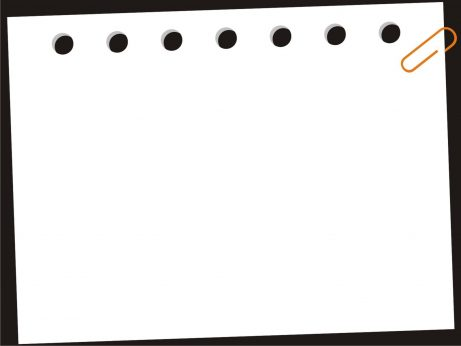 Thực hiện các y lệnh:-Các y lệnh phải được thực hiện khẩn trương, đúng qui trình kỹ thuật, chính xác và kịp thời.-Rửa dạ dày nếu có chỉ định của bác sĩ.-Thuốc: thuốc uống, tiêm, truyền dịch.-Thực hiện các xét nghiệm: lấy mẫu bệnh phẩm tìm chất độc, vi trùng (soi phân, cấy phân), Hct, ure máu, điện giải đồ, dự trữ kiềm.
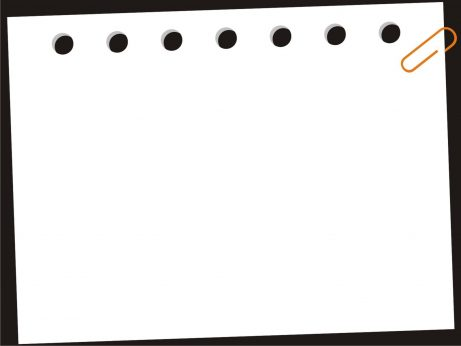 Theo dõi:-Theo dõi: mạch, nhiệt, huyết áp, dấu mất nước, tình trạng nôn mửa, ỉa chảy (số lượng, tính chất), số lượng nước tiểu mỗi giờ 1 lần.-Nếu phát hiện bệnh nhân có mạch nhanh nhỏ, khó bắt, huyết áp hạ hoặc có bất kỳ dấu chứng gì bất thường đều phải báo cáo cho bác sĩ ngay.-Theo dõi tình trạng mất nước và rối loạn điện giải, kiềm toan: chú ý các dấu hiệu khát nước, da khô, mắt trũng.-Theo dõi tình trạng nôn mửa: tính chất và số lần nôn.-Theo dõi tính chất, số lượng phân và số lần đi cầu.-Theo dõi tình trạng hạ đường huyết: chóng mặt, vã mồ hôi, đói bụng, hồi hộp, nhịp tim nhanh.-Theo dõi kết quả xét nghiệm.-Theo dõi tác dụng phụ của thuốc và diễn biến điều trị, chăm sóc.
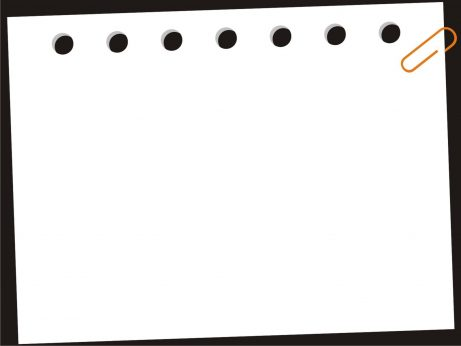 Giáo dục sức khoẻ:-Giáo dục về vệ sinh ăn uống và vệ sinh thực phẩm:-Không ăn các thức ăn sống trừ những rau quả tươi có thể bóc vỏ và ăn ngay sau khi bóc vỏ.-Đun nấu thức ăn cho đến khi chín.-Ăn thức ăn khi còn nóng hoặc đun lại hoàn toàn trước khi ăn.-Giữ thức ăn đã nấu chín và những bát đĩa sạch cách riêng với những thực phẩm và những bát đĩa có thể bị ô nhiễm.-Rửa tay bằng xà phòng trước khi nấu ăn, trước khi ăn uống, sau khi đại tiểu tiện. Biện pháp này dễ thực hiện, hiệu quả và thích hợp ở mọi nơi.-Không để ruồi bâu vào thức ăn bằng cách đậy lồng bàn.-Phát hiện và điều trị người mang mầm bệnh.
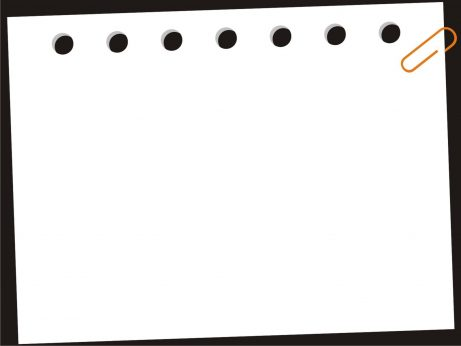 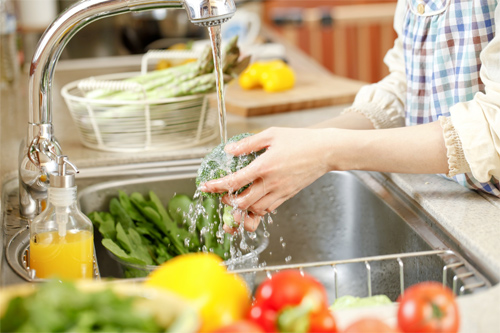 Nước uống:-Nguồn cung cấp nước phải bảo đảm sạch, không bị ô nhiễm bởi các nguồn nước bẩn ngấm vào.-Bảo quản các nguồn nước, ngăn không cho súc vật lại gần.-Chứa nước trong các thùng sạch, đậy nắp kín, dùng gáo có cán dài để múc nước.-Nước uống phải được đun sôi để nguội.-Giáo dục bệnh nhân và gia đình bệnh nhân hiểu các biện pháp phòng bệnh và tránh lây nhiễm cho những người xung quanh.
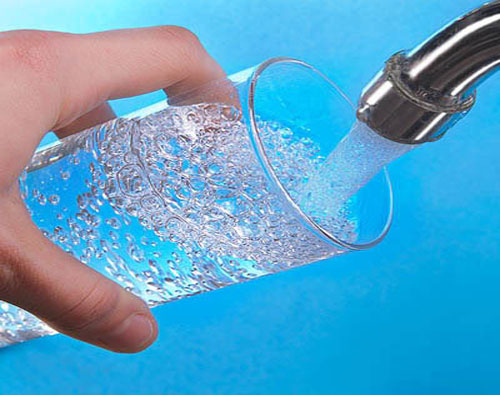 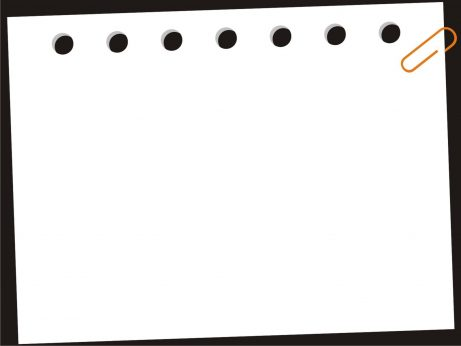 4.Đánh giá quá trình chăm sóc:-Tình trạng bệnh thuyên giảm rõ rệt, các triệu chứng giảm hoặc mất: đau bụng, nôn mửa, tiêu chảy.-Thể trạng bệnh nhân tốt.-Bệnh nhân không có biến chứng.-Công tác điều dưỡng được thực hiện đầy đủ.-Biết cách phòng bệnh tốt sau khi ra viện.
CẢM ƠN THẦY VÀ CÁC BẠN ĐÃ LẮNG NGHE